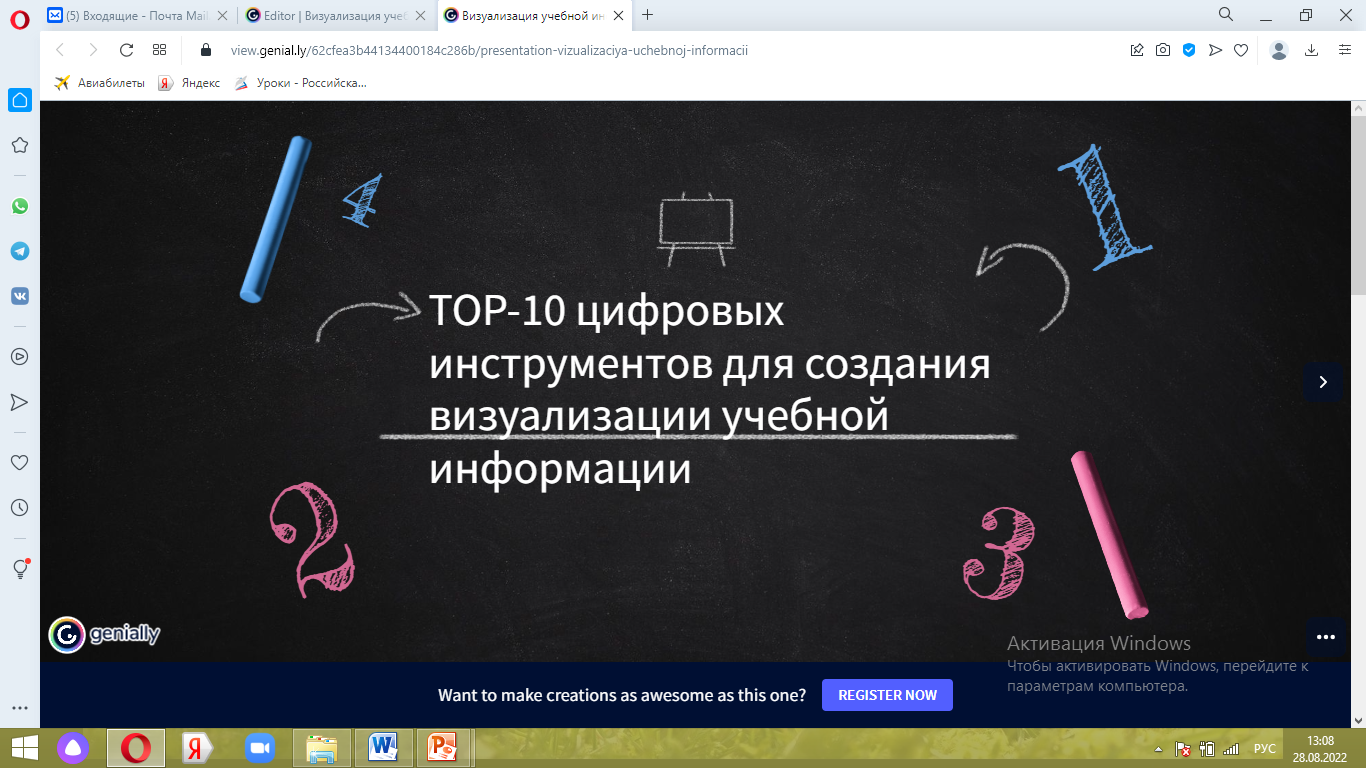 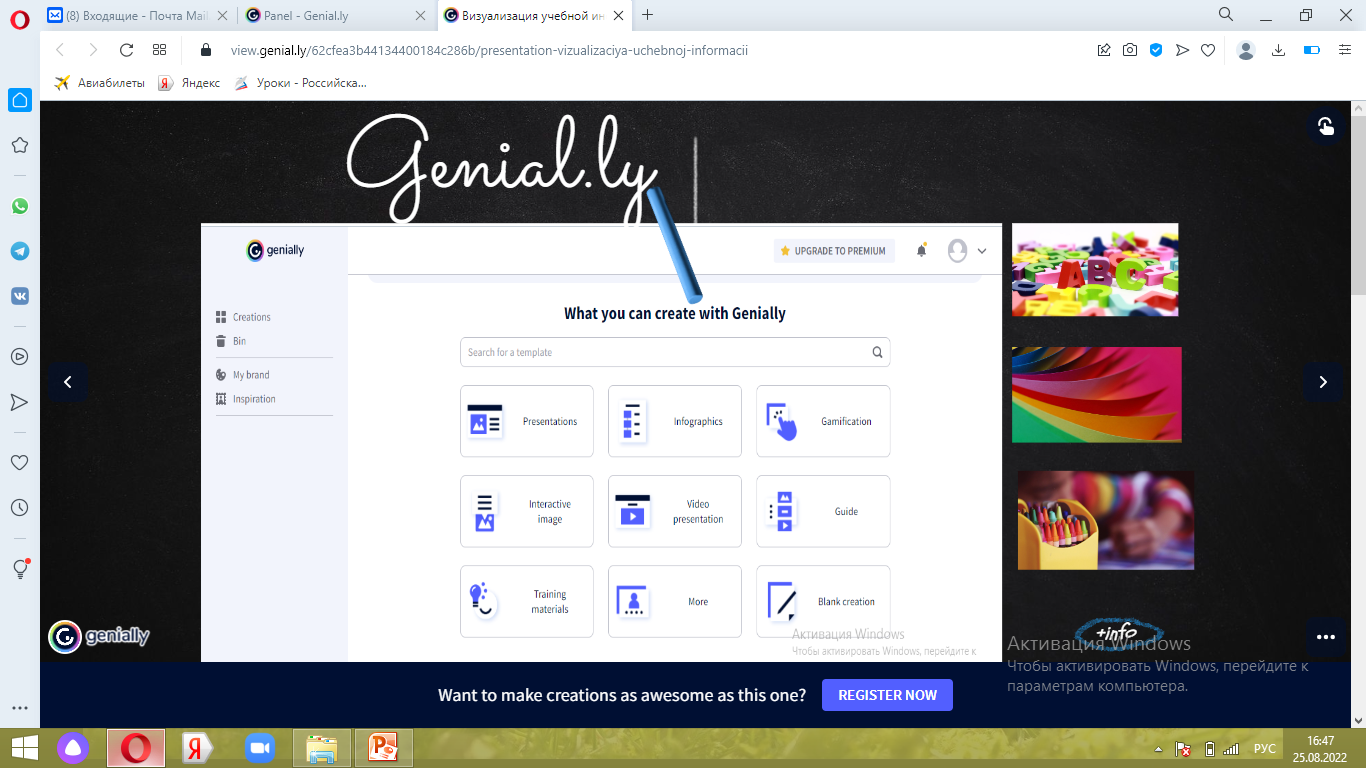 https://app.genial.ly/dashboard?from=login-true
https://udoba.org
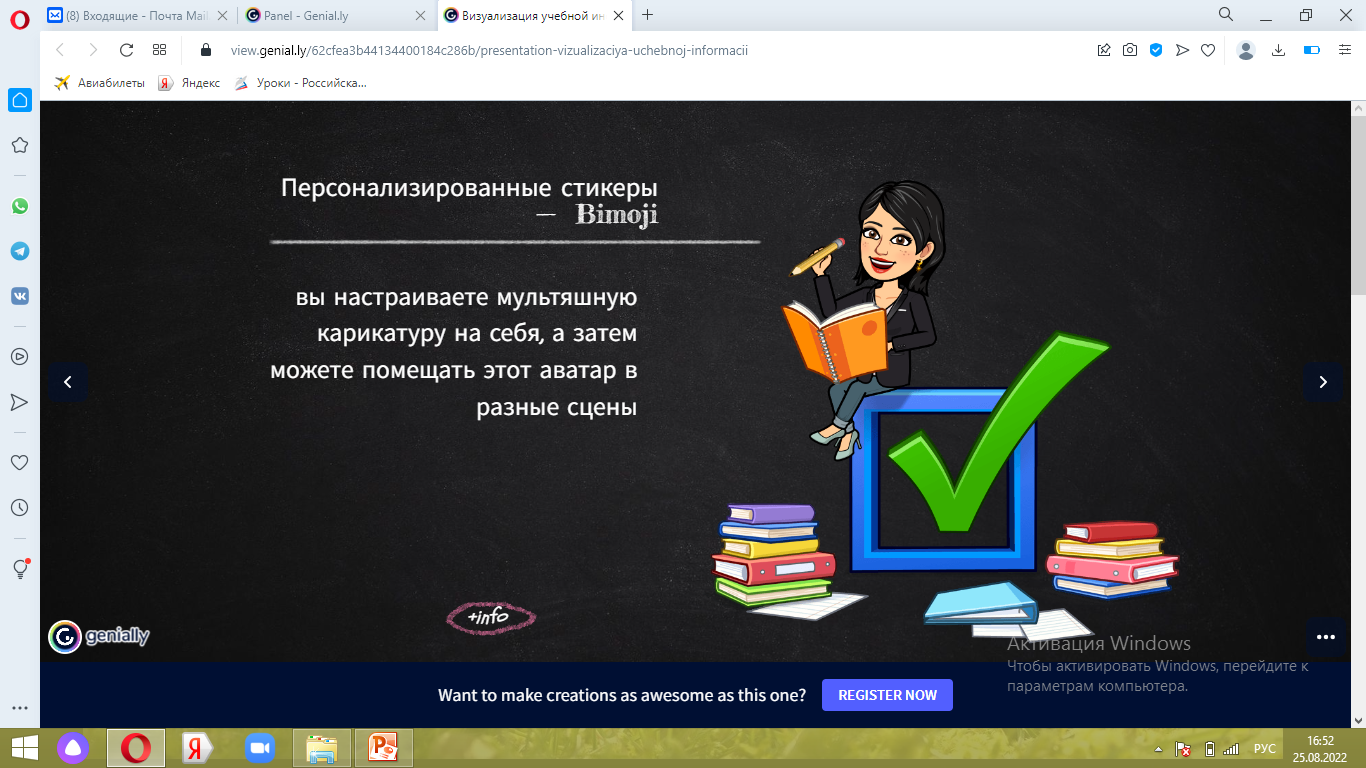 https://www.bitmoji.com
https://joyteka.com/ru
https://onlinetestpad.com https://mfactory.club/about-us#mfactory
Лента Времени
https://time.graphics/ru/
Комиксы https://makebeliefscomix.com
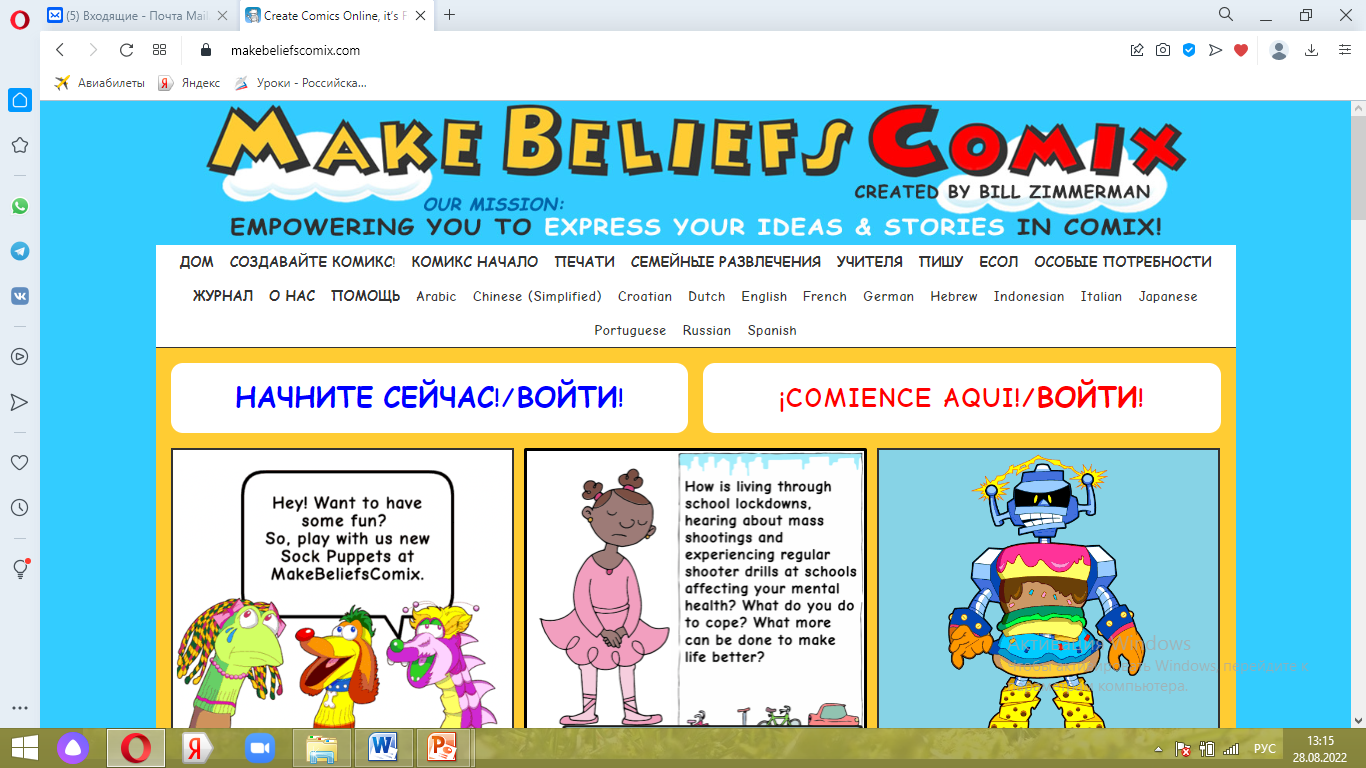 Интерактивный куб http://interactives.readwritethink.org/cube-creator
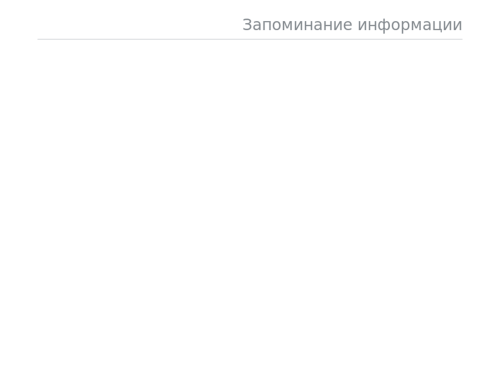 https://datagifmaker.withgoogle.com